9 клас
Тема 1. РОЗЧИНИ
Реакції обміну між розчинами електролітів, умови їх перебігу. Йонні рівняння
Підготувала: вчитель хімії Ковтунівського навчально-виховного комплексу Золотоніської районної ради Черкаської області
Озірна Інна Миколаївна
Prezentacii.com
План
Умови перебігу йонних рівнянь. Алгоритм складання йонних рівнянь.
Реакції обміну між розчинами електролітів з утворенням осаду.
Реакції обміну між розчинами електролітів з виділенням газу.
Реакції обміну між розчинами електролітів з утворенням малодисоційованої сполуки.
Prezentacii.com
1. Умови перебігу йонних рівнянь
Утворення малодисоційованої сполуки (води)
Утворення осаду
Виділення газу
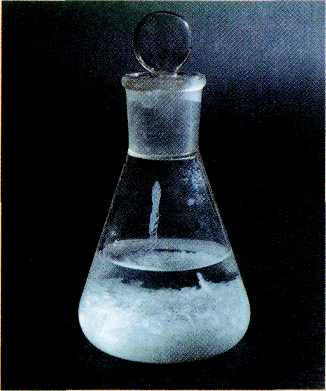 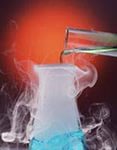 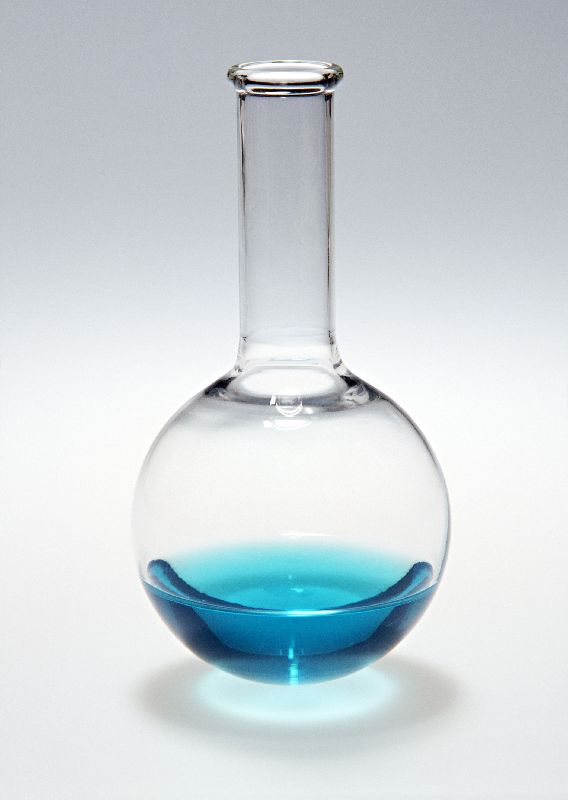 Алгоритм складання йонних рівнянь
Скласти молекулярне рівняння реакції.
Представити його у вигляді повного йонного рівняння, зображаючи нерозчинні, малодисоційовані або газоподібні сполуки в молекулярній формі, а дисоційовані – в йонній.
Скласти скорочене йонне рівняння, виключивши іони, що не беруть участі в реакції.
Молекулярне рівняння – це рівняння реакції, в якому записи, що стосуються складу речовин, подано хімічними формулами.
Повне йонне рівняння – це рівняння, в якому замість хімічних формул електролітів записані йони, на які ці речовини дисоціюють у розчині.
Скорочене йонне рівняння – це рівняння, що відображає утворення з йонів недисоційованого у воді продукту (продуктів) реакції.
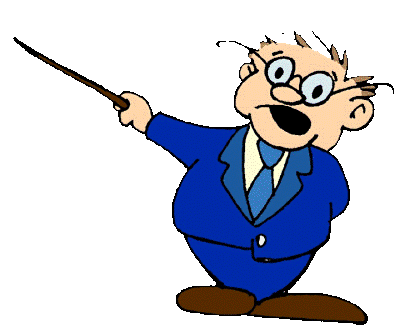 Запам’ятай!
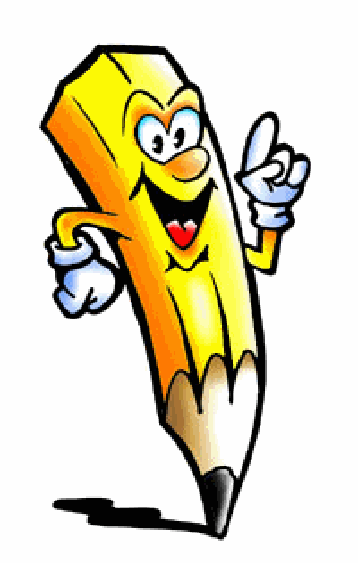 Повні та скорочені йонні рівняння пишуть на основі молекулярних з обов’язковим урахуванням коефіцієнтів!
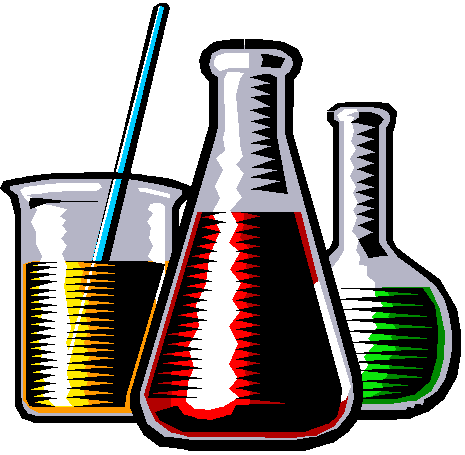 2. Реакції обміну між розчинами електролітів з утворенням осаду
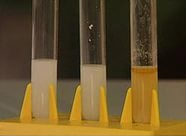 Na2SO4 + BaCl2 = BaSO4    + 2NaCl
Запам’ятай!
В рівняннях реакцій коефіцієнт перед формулою стосується і катіона, й аніона!
Повне йонне рівняння:
2Na++ SO42- + Ba2+ + 2Cl- = BaSO4   + 2Na+ + 2Cl-
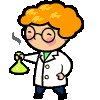 Провівши скорочення однакових йонів у лівій і правій частинах повного йонного рівняння, дістанемо скорочене йонне рівняння:
Ba2+ + SO42-  = BaSO4
Зверни увагу!
Загальноприйнято розпочинати скорочені йонні рівняння записом катіонів.
На відміну від рівняння електролітичної дисоціації, у скороченому йонному рівнянні ставиться знак «=», а не «       ».
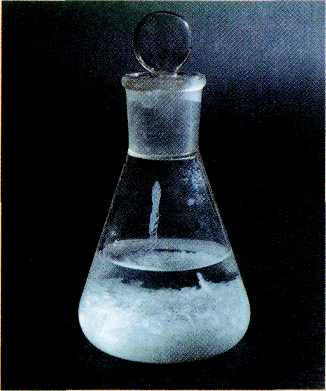 Утворення осаду є однією з умов перебігу реакцій обміну між розчинами електролітів.
3. Реакції обміну між розчинами електролітів з виділенням газу
CO2
Na2CO3 + 2HCl = 2NaCl + H2CO3
H2O
Повне йонне рівняння має наступний вигляд:
2Na+ + CO32- + 2H+ + 2Cl- = 2Na+ + 2Cl- + H2O + CO2
Провівши скорочення, отримаємо:
2H+ + CO32- = H2O + CO2
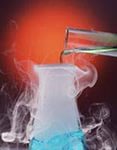 Виділення газу є однією з умов перебігу реакцій обміну між розчинами електролітів.
3. Реакції обміну між розчинами електролітів з утворенням малодисоційованої сполуки
Розглянемо реакцію нейтралізації:
HCl + KOH = KCl + H2O
Повне йонне рівняння має наступний вигляд:
H+ + Cl- + K+ + OH- = K+ + Cl- + H2O
Провівши скорочення, отримаємо:
H+ + OH- = H2O
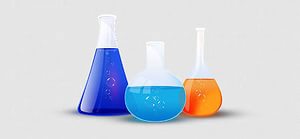 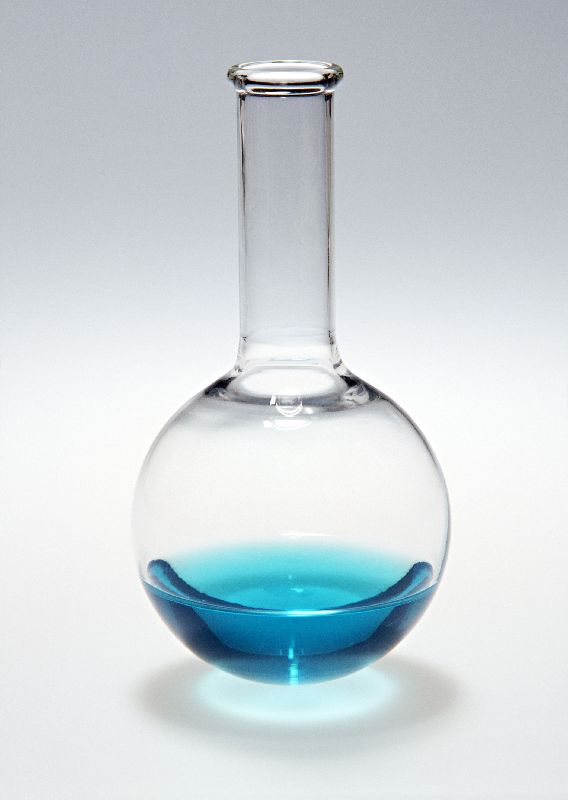 Утворення малодисоційованої речовини, зокрема води, є однією з умов перебігу реакцій обміну між розчинами електролітів.
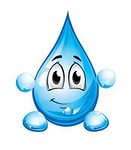 Перебіг реакцій йонного обміну  НЕ  відбувається, якщо всі  реагенти  та  можливі продукти реакції належать до сильних електролітів!
2NaCl + K2SO4
Na2SO4 + 2KCl
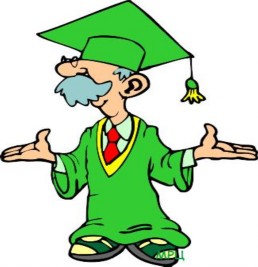 Записати йонне скорочене рівняння такої взаємодії неможливо, оскільки всі йони скорочуються:
2Na+ + SO42- + 2K+ + 2Cl-
2Na+ + 2Cl- + 2K+ + SO42-
Висновок:
Суть реакцій йонного обміну полягає у зв’язуванні йонів з утворенням малодисоційованих речовин.
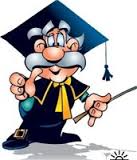 Якщо ж таких речовин серед продуктів немає, то реакція йонного обміну не відбувається.
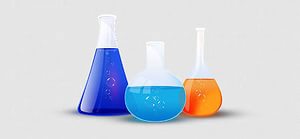 Використана література:
Ярошенко О.Г. Хімія: підруч. для  9 кл. загальноосвіт. навч. закл. / О.Г. Ярошенко. – К: Освіта, 2009. - 223 с.

2. Сухан В.В. Хімія: Посібник для вступників до вищих навчальних закладів / В.В. Сухан, Т.В. Табенська, 
А.Й. Капустян, В.Ф. Горлач. – 3-є вид. – К: Либідь,1996. - 448 с.